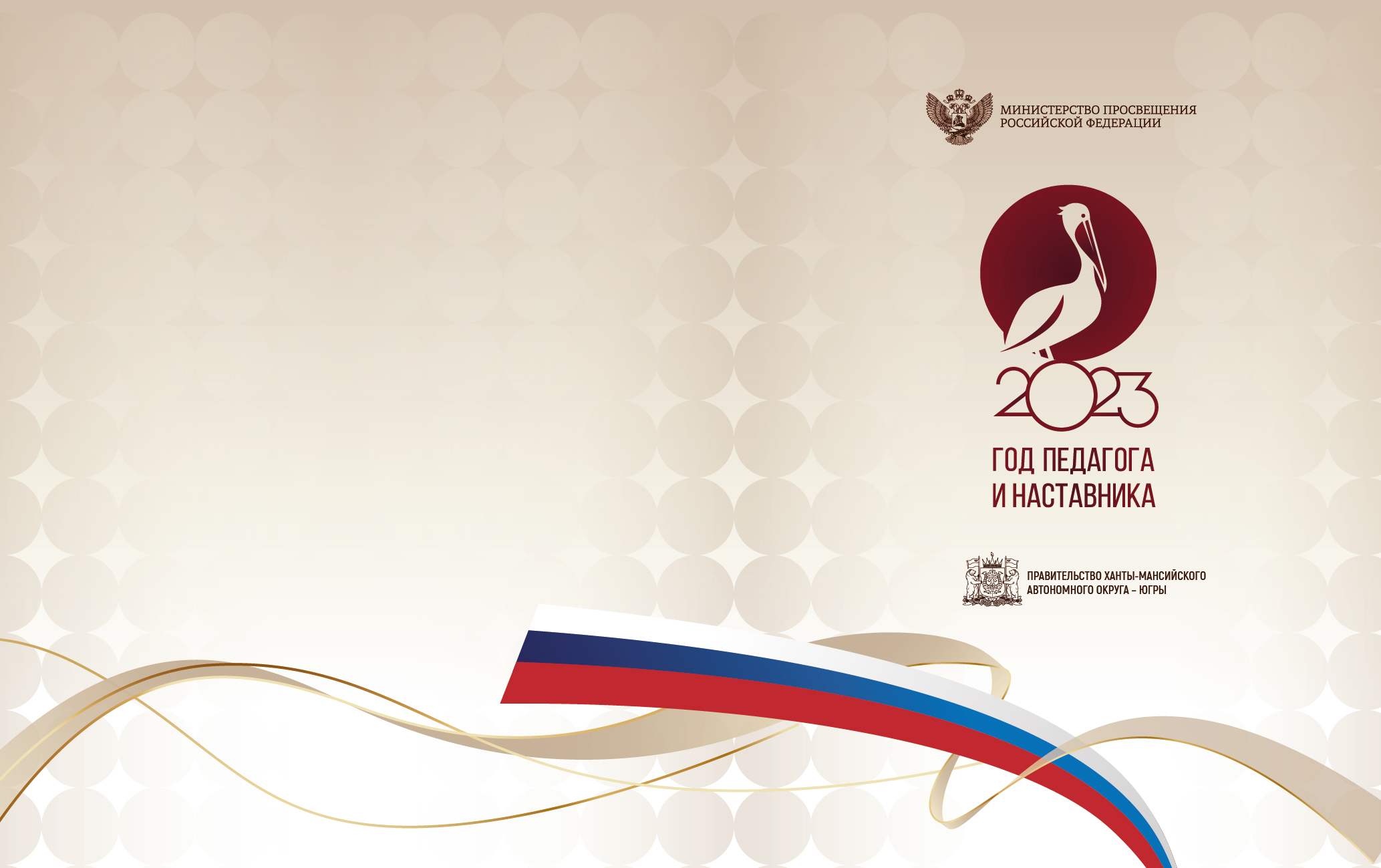 АНАЛИЗ 
РЕЗУЛЬТАТОВ ДИАГНОСТИКИ ПРОФЕССИОНАЛЬНЫХ КОМПЕТЕНЦИЙ ПЕДАГОГИЧЕСКИХ РАБОТНИКОВ И УПРАВЛЕНЧЕСКИХ КАДРОВ ОБРАЗОВАТЕЛЬНЫХ ОРГАНИЗАЦИЙ ХАНТЫ-МАНСИЙСКОГО АВТОНОМНОГО ОКРУГА – ЮГРЫ, ПРОВЕДЕННОЙ В 2023 ГОДУ
20 ноября 2023
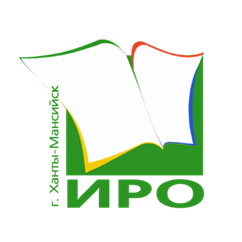 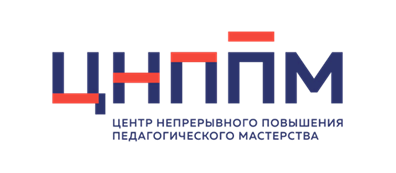 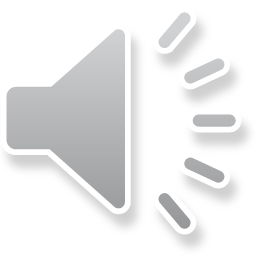 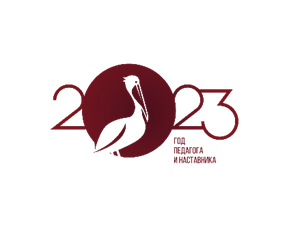 ОСНОВНЫЕ ЗАДАЧИ ПРОВЕДЕНИЯ ДИАГНОСТИКИ
выявление профессиональных дефицитов педагогических и работников в рамках оценочных процедур с целью их ликвидации/устранения и последующего совершенствования профессиональных компетенций педагогических работников и управленческих кадров
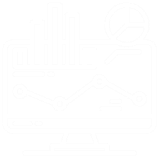 персонализированное повышение квалификации / профессиональная переподготовка и методическая поддержка педагогических работников и управленческих кадров через построение индивидуальных образовательных маршрутов на основе анализа результатов оценочных процедур
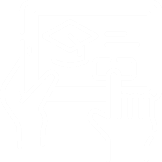 проведение анализа образовательного контента программ ДПО, формирование программ повышения квалификации и перечня мероприятий, направленных на устранение выявленных дефицитов
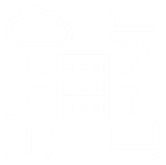 ДИАГНОСТИКА ПРОФЕССИОНАЛЬНЫХ ДЕФИЦИТОВ НА ОСНОВАНИИ СТАНДАРТИЗИРОВАННЫХ ОЦЕНОЧНЫХ  ПРОЦЕДУР
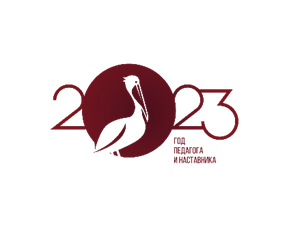 Федеральный оператор – ФГАОУ ДПО «Академия Минпросвещения России»

Региональный координатор – Центр непрерывного повышения профессионального мастерства  АУ «Институт развития образования»
Организована в период с 10 апреля по 19 мая 2023 года на портале Цифровой экосистемы ДПО Академии Минпросвещения России по направлениям:
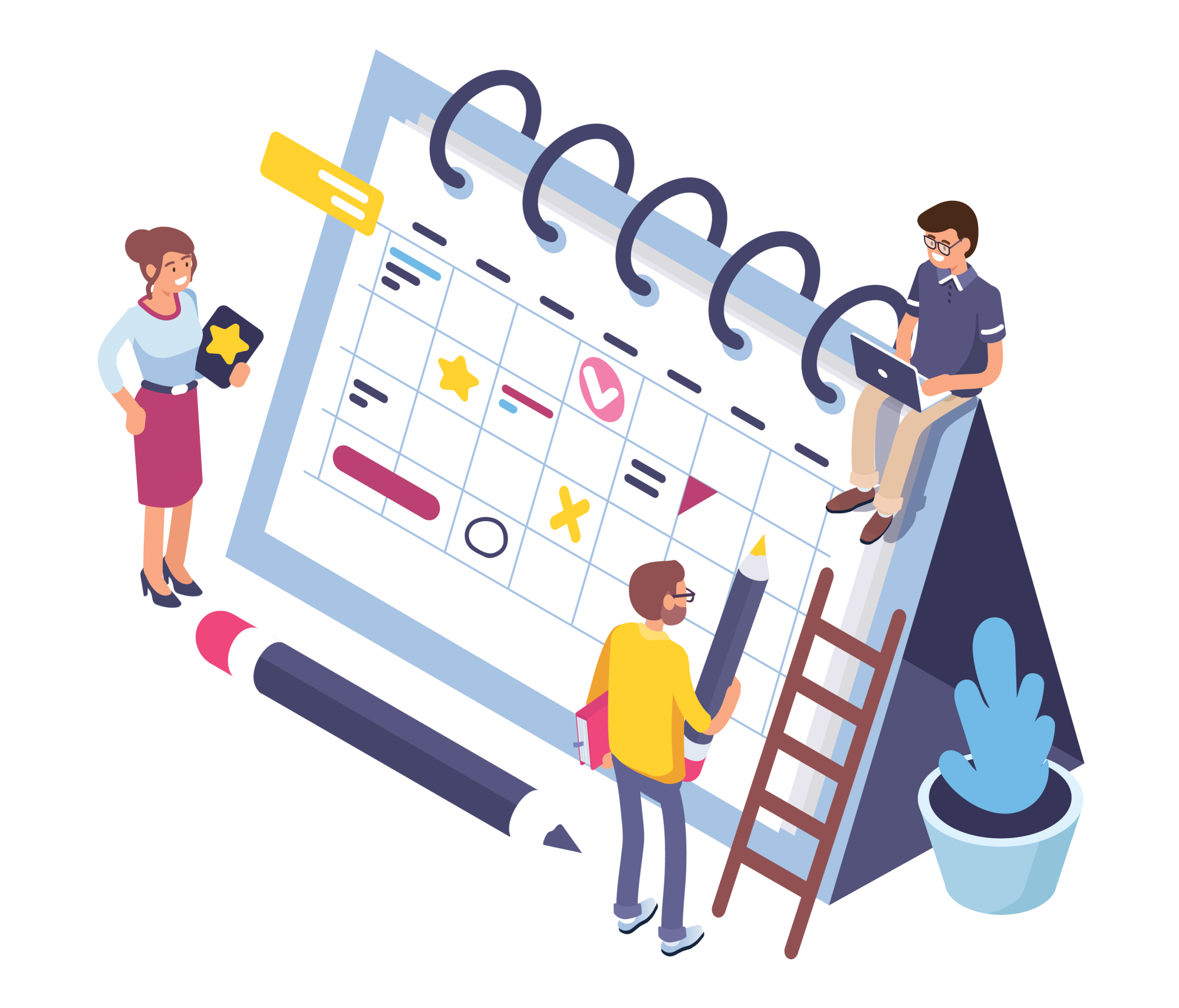 диагностика предметных компетенций – для учителей математики, русского языка, химии, физики, биологии

диагностика ИКТ-компетенций – для всех педагогических работников

диагностика управленческих компетенций – для руководителей/заместителей руководителей общеобразовательных организаций
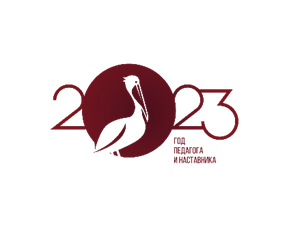 КОЛИЧЕСТВО УЧАСТНИКОВ ПО НАПРАВЛЕНИЯМ ДИАГНОСТИКИ
(в долях от общего количества участников)
Всего в диагностике приняли участие 4 462 педагога и управленца
 (26 % от общего числа педагогических работников системы общего образования ХМАО-Югры)
ДЕФИЦИТАРНЫЕ УРОВНИ СФОРМИРОВАННОСТИ ПРОФЕССИОНАЛЬНЫХ КОМПЕТЕНЦИЙ
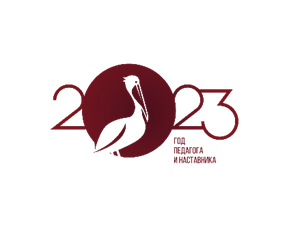 В соответствии с Методическими рекомендациями по порядку и формам диагностики профессиональных дефицитов педагогических работников и управленческих кадров образовательных организаций с возможностью получения индивидуального плана, утвержденными распоряжением Министерства просвещения Российской Федерации от 27.08.2021 № Р-201, выделяют 3 дефицитарных уровня сформированности компетенций:
рекомендовано профессиональное развитие по технологии ИОМ
менее 60% выполнения диагностических заданий
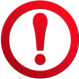 высокий
рекомендовано профессиональное развитие по технологии ИОМ или повышение квалификации
61-80% выполнения диагностических заданий
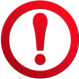 средний
рекомендовано 
профессиональное развитие на основе неформального 
и информального образования, 
педагог рекомендован в качестве наставника и эксперта в своей предметной области
81-100% выполнения диагностических заданий
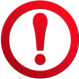 низкий
ДЕФИЦИТАРНЫЕ УРОВНИ СФОРМИРОВАННОСТИ ПРОФЕССИОНАЛЬНЫХ КОМПЕТЕНЦИЙ ПЕДАГОГИЧЕСКИХ РАБОТНИКОВ И УПРАВЛЕНЧЕСКИХ КАДРОВ
(процентное соотношение к общему количеству участников)
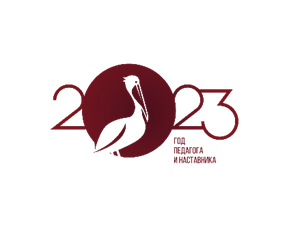 неумение решать стандартные управленческие задачи
неумение решать управленческие задачи в нестандартных ситуациях
недостаточная предметная подготовка учителя, которая позволяет выполнять задания базового и частично продвинутого уровня сложности
неумение решать управленческие задачи в новых условиях
ДЕФИЦИТАРНЫЕ УРОВНИ СФОРМИРОВАННОСТИ ПРОФЕССИОНАЛЬНЫХ КОМПЕТЕНЦИЙ 
В РАЗРЕЗЕ НАПРАВЛЕНИЙ ДИАГНОСТИКИ ПРОФЕССИОНАЛЬНЫХ ЗАТРУДНЕНИЙ 
(процентное соотношение к общему количеству участников по каждому направлению)
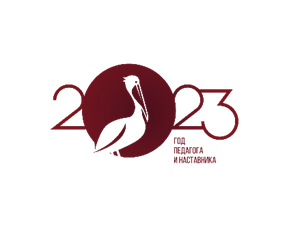 СРЕДНИЙ ПРОЦЕНТ ВЫПОЛНЕНИЯ ОЦЕНОЧНОГО МАТЕРИАЛА 
ПО НАПРАВЛЕНИЯМ ДИАГНОСТИКИ
(процентное соотношение к общему количеству участников по каждому направлению)
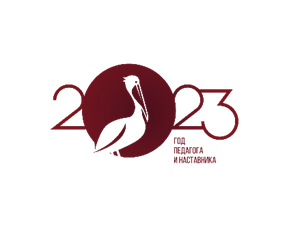 Средний процент выполнения оценочного контрольно-измерительного материала по автономному округу – 72,7%  (средний дефицитарный уровень)
ДЕФИЦИТАРНЫЕ УРОВНИ СФОРМИРОВАННОСТИ ПРОФЕССИОНАЛЬНЫХ КОМПЕТЕНЦИЙ УЧИТЕЛЕЙ МАТЕМАТИКИ
(процентное соотношение к количеству участников)
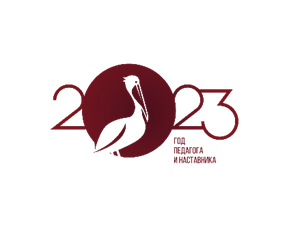 523 педагога (12% от общего числа участников)
Средний процент выполнения оценочного материала по предмету «Математика» в регионе – 90%
ОСНОВНЫЕ ПРОФЕССИОНАЛЬНЫЕ ДЕФИЦИТЫ, ВЫЯВЛЕННЫЕ У УЧИТЕЛЕЙ МАТЕМАТИКИ
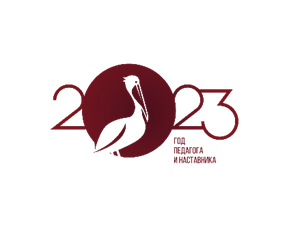 (доля педагогов от общего количества участников по предмету, не справившихся с заданием)
ДЕФИЦИТАРНЫЕ УРОВНИ СФОРМИРОВАННОСТИ ПРОФЕССИОНАЛЬНЫХ КОМПЕТЕНЦИЙ УЧИТЕЛЕЙ РУССКОГО ЯЗЫКА
(процентное соотношение к количеству участников)
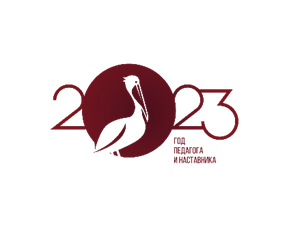 611 учителей (14% от общего числа участников)
Средний процент выполнения оценочного материала по предмету «Русский язык» в регионе – 82%. 
На 8% выше общероссийской выборки (74%).
ОСНОВНЫЕ ПРОФЕССИОНАЛЬНЫЕ ДЕФИЦИТЫ, ВЫЯВЛЕННЫЕ У УЧИТЕЛЕЙ РУССКОГО ЯЗЫКА
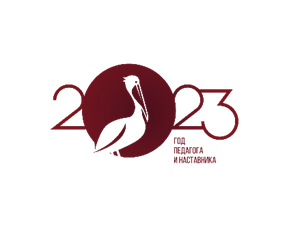 (доля педагогов от общего количества участников по предмету, не справившихся с заданием)
ДЕФИЦИТАРНЫЕ УРОВНИ СФОРМИРОВАННОСТИ ПРОФЕССИОНАЛЬНЫХ КОМПЕТЕНЦИЙ УЧИТЕЛЕЙ ХИМИИ
(процентное соотношение к количеству участников)
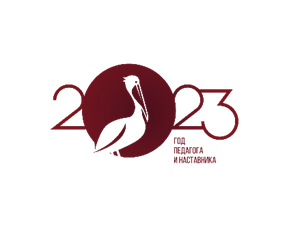 156 учителей (3% от общего числа участников)
Средний процент выполнения оценочного материала по предмету «Химия» в регионе – 75%. 
На 13% выше общероссийской выборки (62%).
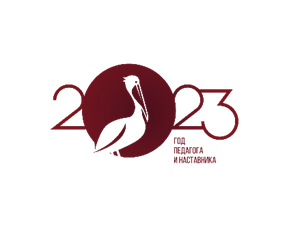 ОСНОВНЫЕ ПРОФЕССИОНАЛЬНЫЕ ДЕФИЦИТЫ, ВЫЯВЛЕННЫЕ У УЧИТЕЛЕЙ ХИМИИ
(доля педагогов от общего количества участников по предмету, не справившихся с заданием)
ДЕФИЦИТАРНЫЕ УРОВНИ СФОРМИРОВАННОСТИ ПРОФЕССИОНАЛЬНЫХ КОМПЕТЕНЦИЙ УЧИТЕЛЕЙ ФИЗИКИ
(процентное соотношение к количеству участников)
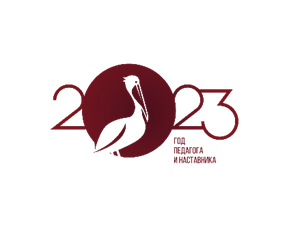 190 учителей (4% от общего числа участников)
Средний процент выполнения оценочного материала по предмету «Физика» в регионе – 74%. 
На 9% выше общероссийской выборки (62%).
ОСНОВНЫЕ ПРОФЕССИОНАЛЬНЫЕ ДЕФИЦИТЫ, ВЫЯВЛЕННЫЕ У УЧИТЕЛЕЙ ФИЗИКИ
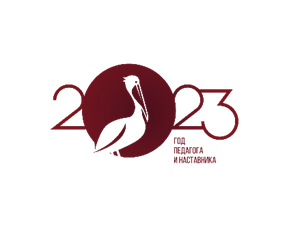 (доля педагогов от общего количества участников по предмету, не справившихся с заданием)
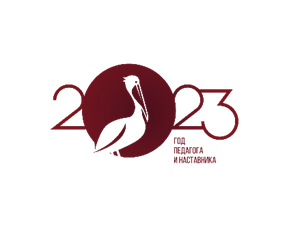 ДЕФИЦИТАРНЫЕ УРОВНИ СФОРМИРОВАННОСТИ ПРОФЕССИОНАЛЬНЫХ КОМПЕТЕНЦИЙ УЧИТЕЛЕЙ БИОЛОГИИ
(процентное соотношение к количеству участников)
216 учителей (5% от общего числа участников)
Средний процент выполнения оценочного материала по предмету «Биология» в регионе – 74%
ОСНОВНЫЕ ПРОФЕССИОНАЛЬНЫЕ ДЕФИЦИТЫ, ВЫЯВЛЕННЫЕ У УЧИТЕЛЕЙ БИОЛОГИИ
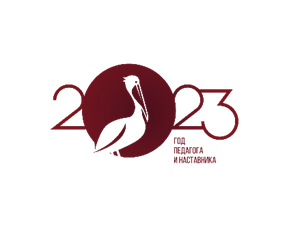 (доля педагогов от общего количества участников по предмету, не справившихся с заданием)
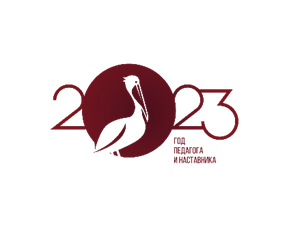 ДЕФИЦИТАРНЫЕ УРОВНИ СФОРМИРОВАННОСТИ ИКТ-КОМПЕТЕНЦИЙ 
У ПЕДАГОГИЧЕСКИХ РАБОТНИКОВ 
(процентное соотношение к количеству участников)
В диагностике приняли участие 2269 педагогов (51% от общего числа участников)
Средний процент выполнения оценочного материала по региону – 71%
ОСНОВНЫЕ ПРОФЕССИОНАЛЬНЫЕ ДЕФИЦИТЫ В ОБЛАСТИ ИКТ-КОМПЕТЕНЦИЙ, ВЫЯВЛЕННЫЕ У ПЕДАГОГОВ
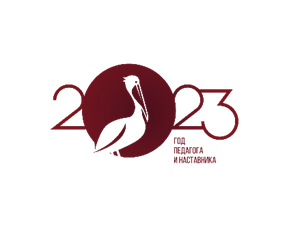 (доля педагогов от общего количества участников по предмету, не справившихся с заданием)
ДЕФИЦИТАРНЫЕ УРОВНИ СФОРМИРОВАННОСТИ УПРАВЛЕНЧЕСКИХ КОМПЕТЕНЦИЙ 
У РУКОВОДИТЕЛЕЙ/ ЗАМЕСТИТЕЛЕЙ РУКОВОДИТЕЛЯ ОБРАЗОВАТЕЛЬНЫХ ОРГАНИЗАЦИЙ 
(процентное соотношение к количеству участников)
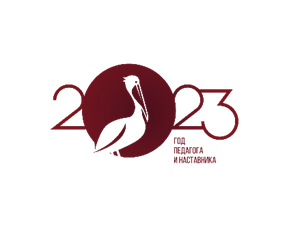 В диагностике приняли участие 497 управленцев (11% от общего числа участников)
Средний процент выполнения оценочного материала по региону – 43%
На 7% ниже средней доли выполнения диагностической работы по общероссийской выборке (50%)
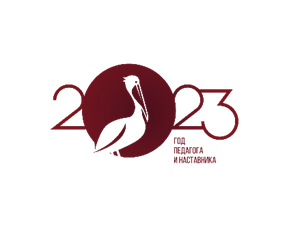 ОСНОВНЫЕ ПРОФЕССИОНАЛЬНЫЕ ДЕФИЦИТЫ В ОБЛАСТИ УПРАВЛЕНЧЕСКИХ КОМПЕТЕНЦИЙ, ВЫЯВЛЕННЫЕ У РУКОВОДИТЕЛЕЙ/ ЗАМЕСТИТЕЛЕЙ РУКОВОДИТЕЛЕЙ ОО
КОЛИЧЕСТВО УЧАСТНИКОВ ДИАГНОСТИКИ С ПРОФЕССИОНАЛЬНЫМИ ЗАТРУДНЕНИЯМИ, ДЛЯ КОТОРЫХ РЕКОМЕНДОВАНО ПОСТРОЕНИЕ ИНДИВИДУАЛЬНЫХ ОБРАЗОВАТЕЛЬНЫХ МАРШРУТОВ В РАЗРЕЗЕ МУНИЦИПАЛЬНЫХ ОБРАЗОВАНИЙ
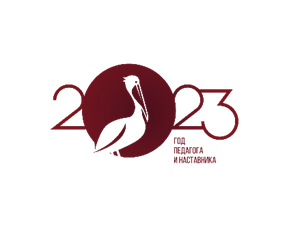 Всего – 1950 педагогических работников и управленцев
КОЛИЧЕСТВО УЧАСТНИКОВ ДИАГНОСТИКИ С ПРОФЕССИОНАЛЬНЫМИ ЗАТРУДНЕНИЯМИ, ДЛЯ КОТОРЫХ РЕКОМЕНДОВАНО ПОСТРОЕНИЕ ИНДИВИДУАЛЬНЫХ ОБРАЗОВАТЕЛЬНЫХ МАРШРУТОВ В РАЗРЕЗЕ МУНИЦИПАЛЬНЫХ ОБРАЗОВАНИЙ
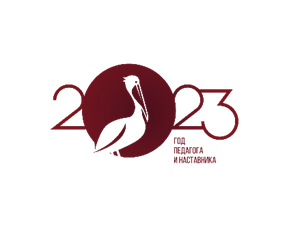 ВЫВОДЫ И РЕКОМЕНДАЦИИ ПО ИТОГАМ  ПРОВЕДЕННОГО АНАЛИЗА
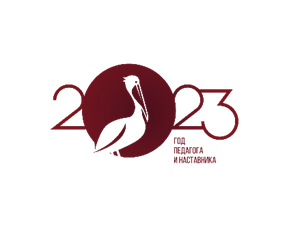 ПОКАЗАТЕЛИ ЭФФЕКТИВНОСТИ ФУНКЦИОНИРОВАНИЯ РЕГИОНАЛЬНОЙ СИСТЕМЫ НАУЧНО-МЕТОДИЧЕСКОГО СОПРОВОЖДЕНИЯ ПЕДАГОГИЧЕСКИХ РАБОТНИКОВ И УПРАВЛЕНЧЕСКИХ КАДРОВ ХАНТЫ-МАНСИЙСКОГО АВТОНОМНОГО ОКРУГА - ЮГРЫ
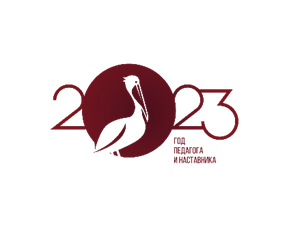 НА 2024 ГОД
Доля педагогических работников, освоивших программы ДПО, вошедшие в Федеральный реестр и подобранные с учетом диагностики профессиональных компетенций
30 %
40 %
Количество управленческих команд, принявших участие в программах повышения квалификации
250 чел
Количество педагогических работников, закрепленных за 1 региональным методистом для осуществления методического сопровождения
70 %
Доля педагогических работников в возрасте до 35 лет, участвующих в различных формах поддержки и сопровождения в первые три года работы
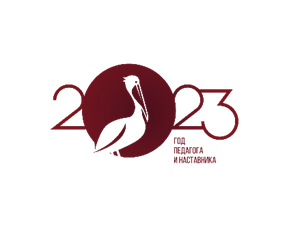 СПАСИБО ЗА ВНИМАНИЕ!
КОНТАКТНАЯ ИНФОРМАЦИЯ

Алмазова Светлана Викторовна, 
заместитель директора, доцент кафедры естественнонаучных и математических дисциплин АУ «Институт развития образования», 
кандидат физико-математических наук, 
asv@iro86.ru. 8 (3467) 388336 (доб.333)

Крюкова Айгуль Фанилевна,
заведующий Центром непрерывного повышения профессионального мастерства педагогов Югры, АУ «Институт развития образования»
kaf@iro86.ru 8 (3467)388336 (доб.206)